Федеральное государственное бюджетное образовательное учреждение высшего образования «Красноярский государственный медицинский университет имени профессора В.Ф. Войно-Ясенецкого» Министерства здравоохранения Российской Федерации
Фармацевтический колледж
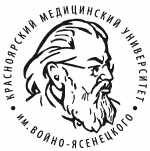 Электронный документооборот
Преподаватель:  Попова О.М.О.М.
Красноярск 2019 г.
План лекции:
Основные понятия электронного документооборота;
Автоматизация обмена документами;
Электронно-цифровая подпись электронного документа;
Нормативное регулирование применения электронного документа и электронной подписи.
Основные понятия электронного документооборота
Электронный документооборот (ЭДО) – это способ организации работы с документами, при котором основная масса документов используется в электронном виде и хранится централизованно. 
	Система электронного документооборота (СЭД) – компьютерная программа (программное обеспечение), которая позволяет организовать работу с электронными документами (создание, изменение, поиск), а также взаимодействие между сотрудниками (передачу документов, выдачу заданий и т.п.).  
	Также СЭД называют EDMS (Electronic Document Management Systems) – система управления электронными документами.
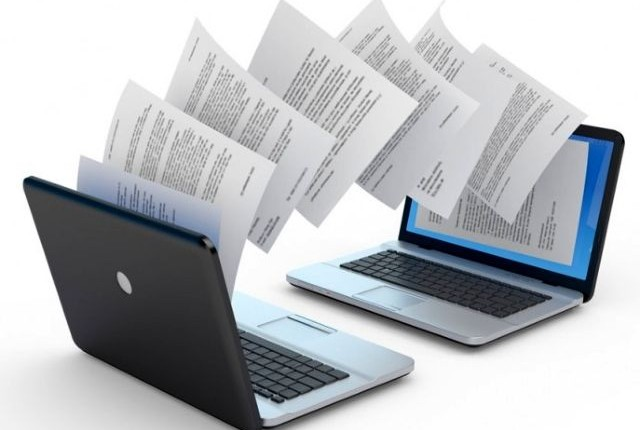 Основные понятия электронного документооборота
ECM (Enterprise Content Management) – в переводе этот термин звучит как "управление корпоративными информационными ресурсами (содержанием, наполнением, контентом)". Под ECM-системой понимают набор технологий, инструментов и методов, используемых для сбора, управления, накопления, хранения и доставки информации (контента) всем потребителям внутри организации. 
	Документ, представленный в электронном виде, или электронный документ (ЭД)– документ, созданный с помощью средств компьютерной обработки информации, который может быть подписан электронной цифровой подписью и сохранён на машинном носителе в виде файла соответствующего формата.
Достоинства электронного документооборота:
многокритериальный поиск документов;
 контроль исполнения документов; 
 регистрация документов; 
 ввод резолюций к документам;
 распределенная обработка документов в сети; 
 распределение прав доступа к различным документам и функциям системы; 
 ведение нескольких картотек документов; 
 работа с проектами документов; 
 распределение находящихся на исполнении документов по «папкам» в зависимости от стадии исполнения документа: поступившие, на исполнении, на контроле и другие; 
 формирование стандартных отчетов и т.д.
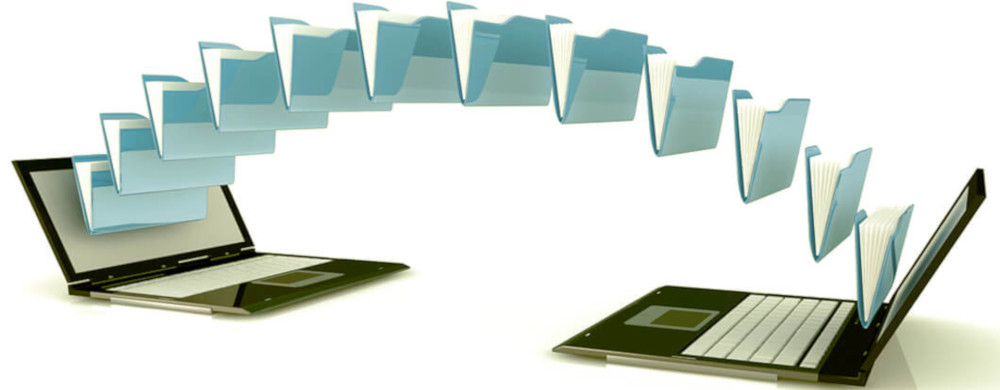 Проблемы внедрения системы электронного документооборота:
Консерватизм персонала, низкая образованность, нежелание обучаться и переобучаться. Боязнь прозрачности собственной деятельности для руководства, которая возникает после внедрения системы электронного документооборота;
Фактор директора «советского типа» - нежелание непосредственно работать с компьютером, просматривать и редактировать документы;
Постоянные структурные изменения в организации, слабая формализация бизнес-процессов;
Необходимость обеспечения юридической силы документов (после принятия закона об электронной подписи этот фактор начнет терять свою значимость);
Необходимость взаимодействовать с внешним «бумажным» миром, в особенности если это касается параллельных структур в ассоциированных организациях или ведомствах, с которыми идет постоянная работа.
Внедрение электронного документооборота требует для всех служащих, участвующих в работе с документами, наличия:
средств вычислительной техники, адекватных по производительности внедряемому ПО документооборота;
 обязательна стопроцентная оснащенность персональными компьютерами всех работников органа власти, работающих с документами; 
 средств связи адекватной пропускной способности между всеми рабочими местами;
 автоматизированной системы делопроизводства, использующей программное обеспечение, допускающее переход к электронному документообороту; 
 психологической готовности руководителей к использованию электронных аналогов собственноручной подписи на документе;
 служб и технических возможностей перевода входящих бумажных документов в электронную форму.
Автоматизация обмена документами
Обмен электронными документами должен быть надлежащим образом защищен. Документы должны быть снабжены электронной подписью, гарантирующей авторство и неизменность содержания документа, а в отдельных случаях и закрыты криптографическими средствами от несанкционированного доступа. 
	У каждой организации имеется много организаций-корреспондентов, с которыми идет обмен документами, и у всех могут быть различные форматы сообщений, и даже сети. Нагружать системы отдельных организаций функцией постоянной поддержки служебной информации, необходимой для организации обмена, нецелесообразно.
Центры обмена документами (ЦОД)
Обмен документами логично строить не по принципу «каждый с каждым», а по принципу «звезды» - на базе Центров обмена документами (ЦОД). 
ЦОД могут выполнять следующий набор функций: 
преобразование и согласование форматов входящих-исходящих документов;
поддержка адресных баз и вычисление маршрутов доставки документов; 
гарантированная доставка документов; 
дополнительное архивирование документов;
поддержка и синхронизация справочников. 
Одна из основных задач ЦОД – синхронизация форматов документов между различными системами.
Электронно-цифровая подпись электронного документа
Электронная цифровая подпись (ЭЦП) - аналог собственноручной подписи, являющийся средством защиты информации, обеспечивающим возможность контроля целостности и подтверждения подлинности электронных документов. 
	Электронно-цифровая подпись формируется путем криптографического преобразования информации с закрытым ключом, что позволяет определить владельца сертификата ключа подписи и обеспечить неотказуемость подписавшегося от документа, а также проверить полученную информацию на отсутствие ошибок и неточностей.
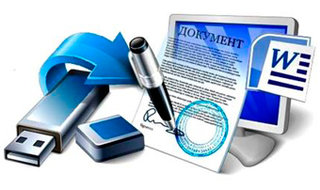 Электронно-цифровая подпись используется для:
удостоверения источника документа;
защиты от изменений документа (при любом случайном или преднамеренном изменении документа (или подписи) изменится хэш, следовательно, подпись станет недействительной); 
невозможности отказа от авторства (так как создать корректную подпись можно лишь, зная закрытый ключ, а он известен только владельцу, то владелец не может отказаться от своей подписи под документом); 
сдачи финансовой отчетности в государственные учреждения в электронном виде для предприятий и коммерческих организаций; 
организацию юридически значимого электронного документооборота;
Нормативное регулирование применения электронного документа и электронной подписи
Регулирование использования СЭД и электронных документов осуществляется на государственном и локальном (организационном) уровне. Стоит отметить, что во многом проблемы разработки локальных документов в области применения СЭД и электронных документов связаны с недостатками действующего законодательства:
 отсутствует закон об электронном документе;
отсутствует закон об архивном хранении электронных документов; 
отсутствует федеральный закон о документационном обеспечении управления; 
не до конца сформирован понятийный аппарат в области электронного документооборота.
В соответствии с действующим федеральным законодательством основополагающим законодательным актом, который регулирует отношения, возникающие при использовании информационных технологий (в том числе систем электронного документооборота), а также обеспечении защиты информации, является Федеральный закон «Об информации, информационных технологиях и о защите информации» от 27.07.2006 г. №149-ФЗ.  
	В ст.11 говорится, что электронное сообщение, подписанное электронной подписью или иным аналогом собственноручной подписи, признается электронным документом, равнозначным документу, подписанному собственноручной подписью.
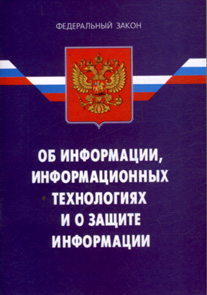 Следующим не менее важным законодательным актом в области электронного документооборота является Федеральный закон «Об электронной подписи» от 06.04.2011 г. №63-ФЗ, который обеспечивает правовые условия использования электронной подписи в электронных документах в качестве аналога собственноручной подписи в документе на бумажном носителе. 
	Следует также отметить Федеральный закон «О персональных данных» от 27.07.2006 г. № 152-ФЗ. Этот закон регулирует отношения, возникающие при обработке персональных данных, в том числе с использованием средств автоматизации.
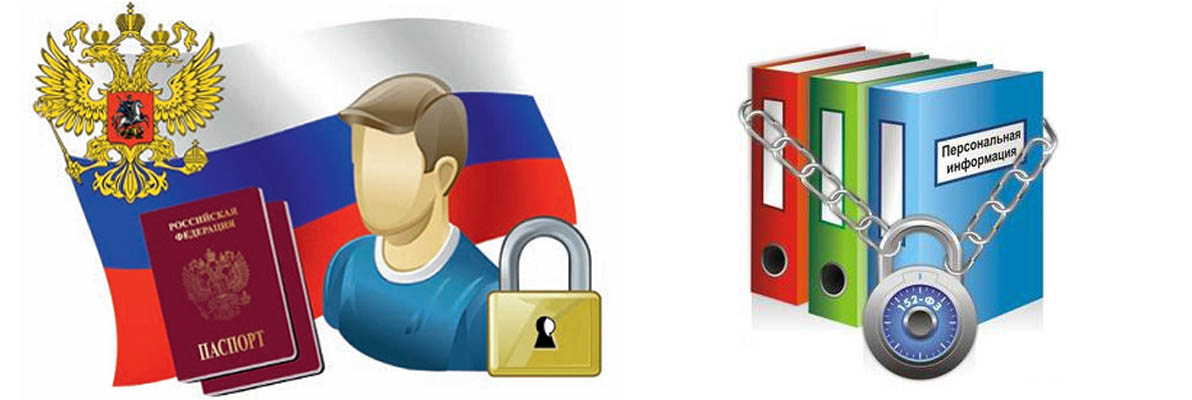 Гражданский кодекс РФ (ГК РФ). В данном законе прописано, что документ является основой гражданских правоотношений и содержит основополагающие понятия, такие как «сделка» и «договор». Закреплена возможность подписания документов электронной подписью (п.2 ст. 160) и обмена документами с помощью электронной связи (п.2 ст.434). 
	Государственная система ДОУ содержит рекомендации по оформлению управленческих документов, организации работы с документами, в том числе отдельный пункт посвящен автоматизации работы с документами. В п. 4.3 закреплено, что автоматизированная технология работы с документами осуществляется путем создания и внедрения автоматизированной подготовки документов, автоматизированных информационно-поисковых систем и решения других задач с использованием персональных ЭВМ и автоматизированных рабочих мест.
Правила делопроизводства в федеральных органах исполнительной власти, утвержденными постановлением Правительства Российской Федерации от 15 июня 2009 г. № 477 и Методические рекомендации по разработке инструкций по делопроизводству в федеральных органах исполнительной власти, утвержденными приказом Росархива от 23 декабря 2009 г. № 76, которыми должны руководствоваться федеральные органы исполнительной власти при подготовке своих инструкций (взаимен Типовой инструкция по делопроизводству в федеральных органах исполнительной власти, утвержденной Приказом Минкультуры России от 08.11.2005 г. № 536)
В качестве основного нормативного документа, предназначенного для определения сроков хранения, отбора на хранение и уничтожения типовых управленческих документов, выступает Перечень типовых управленческих документов, образующихся в деятельности организаций, с указанием сроков хранения (утвержден приказом Министерства культуры Российской Федерации от 25 августа 2010 г. N 558). 
	Основные правила работы государственных архивов содержат общие положения о приеме на хранение, обеспечения сохранности, учета и описания электронных документов.
	Основные правила работы архивов организаций «устанавливают помимо правил работы с бумажными документами в архиве организации, определенный порядок работы архивов с электронными документами при передаче на хранение и в процессе хранения. Кроме того, пункт 7.7 посвящен вопросу формирования автоматизированного научно-справочного аппарата в архиве организации. 
	Общероссийские классификаторы являются обязательными для применения при создании государственных информационных систем и информационных ресурсов. Классификаторы используются при оформлении документов (как в традиционном, так и автоматизированном делопроизводстве) и при построении информационно-поисковых систем.
Вопросы для закрепления темы
Дайте определение электронного документооборота и электронного документа. 
Для чего может использоваться электронная подпись?
Регулируется ли электронный документооборот законодательством Российской федерации?
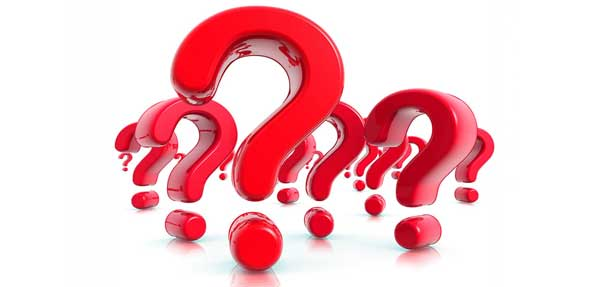